ЛИЧНЫЙ КАБИНЕТ АСПИРАНТА на
портале
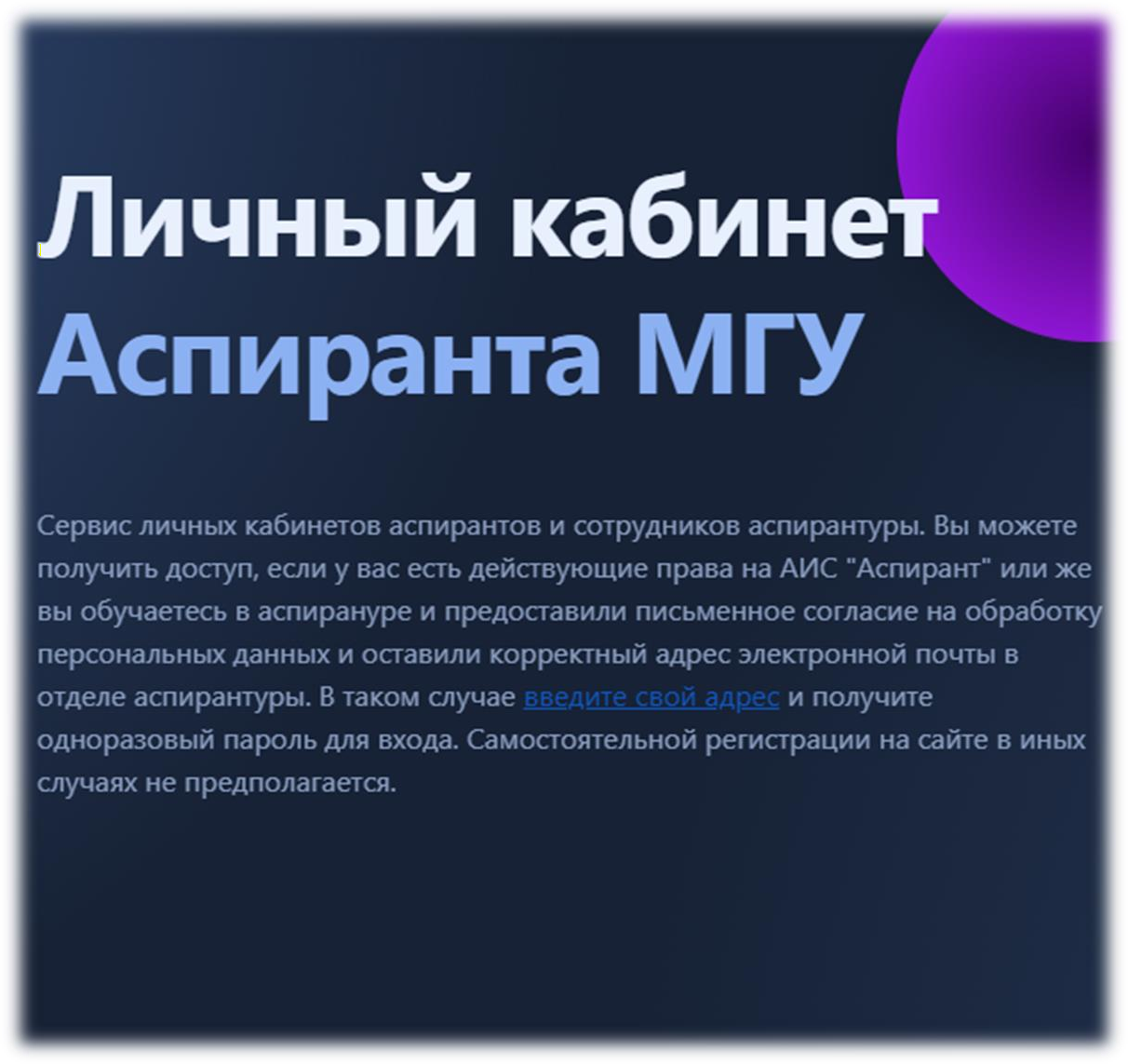 phd.msu.ru
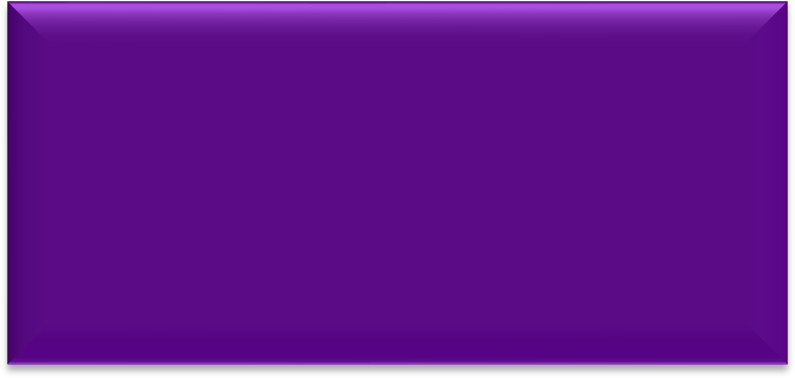 Инструкция
Первичный вход
Профиль аспиранта в ЛК создается в момент подписания
аспирантом согласия на обработку персональных данных и соответствующей отметки в АИС Аспирант;
Доступ к профилю аспирант получает при регистрации на 	портале, вводя почту, указанную в вебанкете при поступлении в аспирантуру;
На электронную почту приходит 	ссылка логин (шестизнак) и первичный пароль;
После первого входа необходимо изменить пароль. Если пароль 	на поменять большинство функций будет недоступно.
Последующий вход
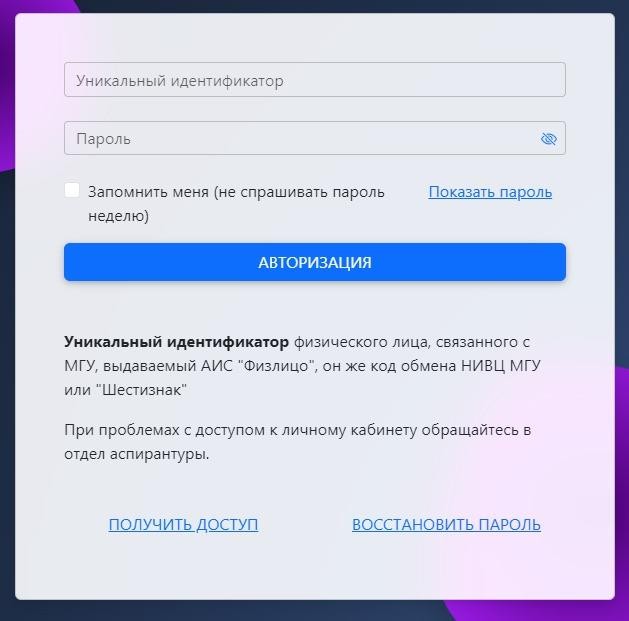 Последующий вход возможен только 	по паре ШЕСТИЗНАК –
УСТАНОВЛЕННЫЙ ПАРОЛЬ.

Если пароль не заменялся, вход 	осуществляется по паре ШЕСТИЗНАК – 	ПЕРВИЧНЫЙ ПАРОЛЬ.
Восстановление доступа
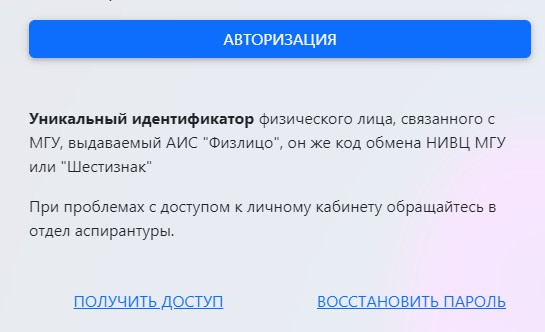 При каких случаях может быть утрачен допуск к ЛК?
Аспирант не обратил внимание на
ссылку, когда система ее отправила;
Если аспирант забыл/потерял пароль;
Важное при восстановлении доступа и его повторного получения!
Восстановление пароля и повторное получение доступа
осуществляется только по ЭЛЕКТРОННОЙ ПОЧТЕ.

	На электронную почту приходит сообщение с ссылкой, пройдя по которой можно задать новый пароль.